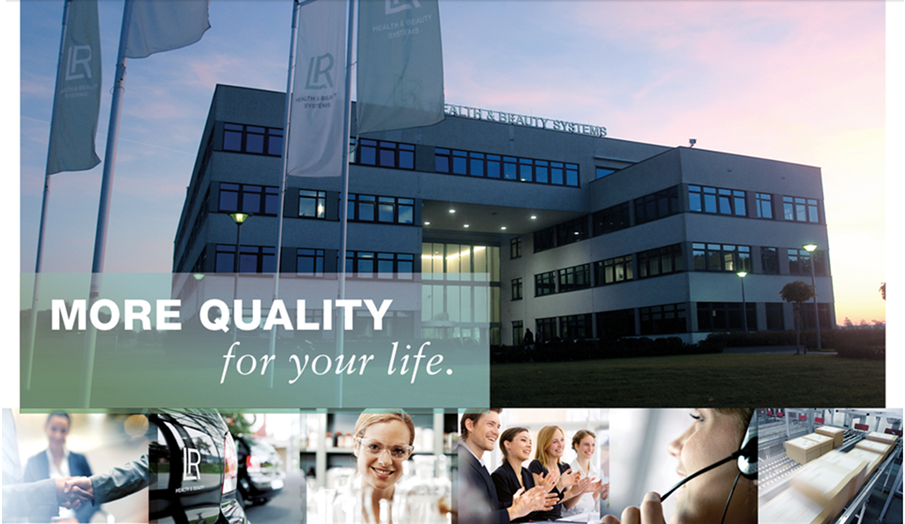 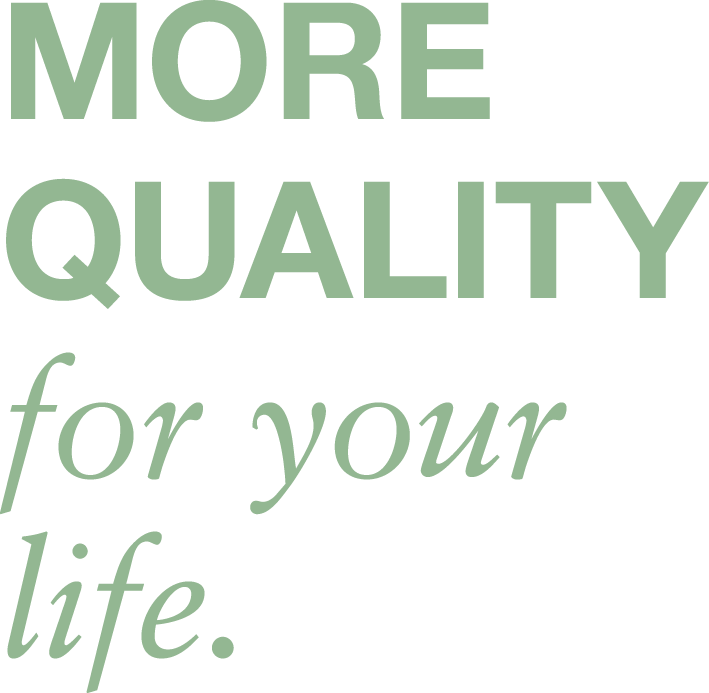 Мисията на LR е да даде повече качество на всеки живот, до който се докосне
Водеща компания за директни продажби в Eвропа 
на премиум продукти за Здраве и Красота
Над 32 години история,
Повече от 650 артикула с 
гарантирано немско качество
и представителства в 28 държави
LR Health & Beauty Global
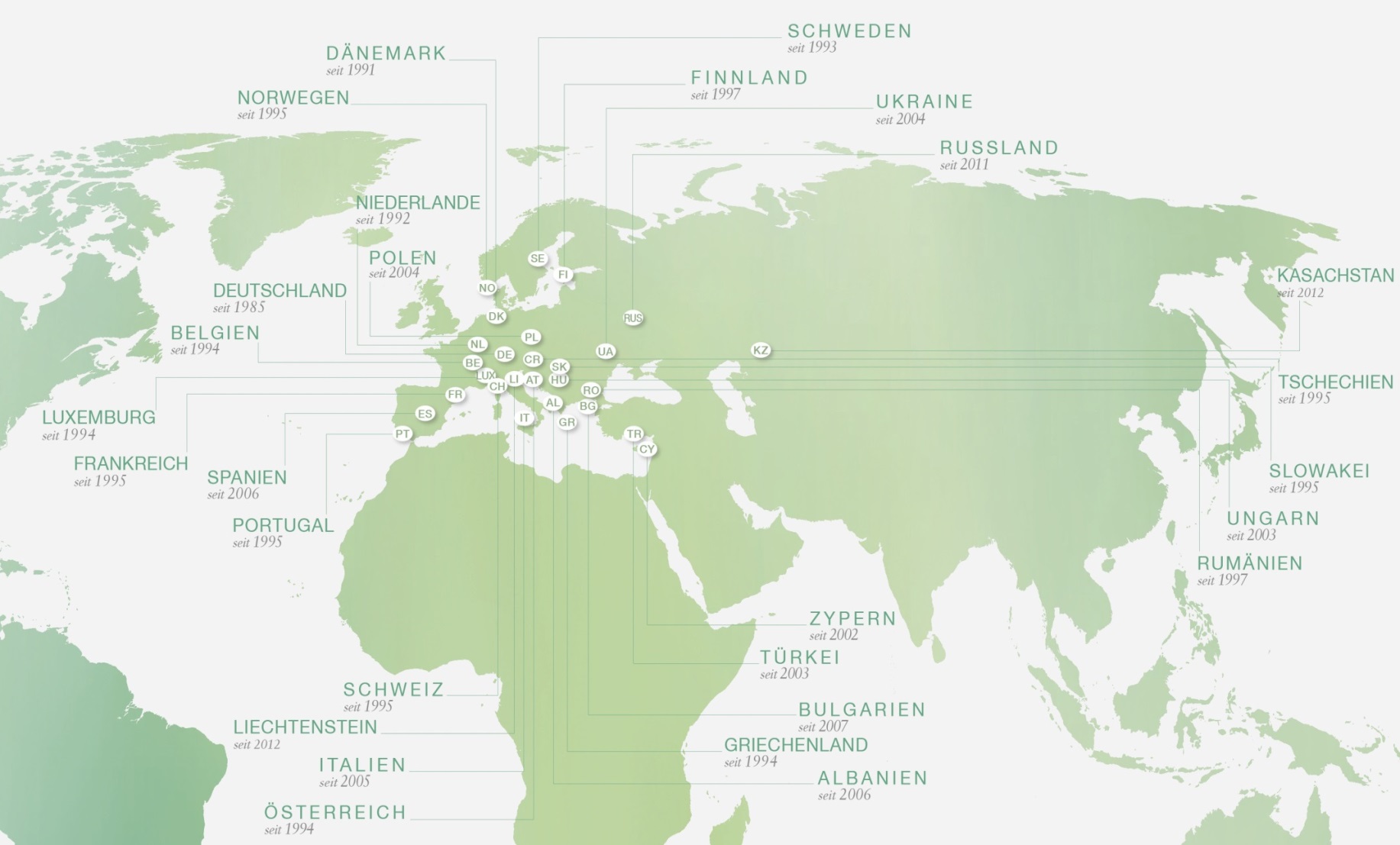 НАТУРАЛНИ 
СЪСТАВКИ
СЕРТИФИЦИРАНО
 КАЧЕСТВО
ПРОДУКТИ ОТ 
НОВО ПОКОЛЕНИЕ
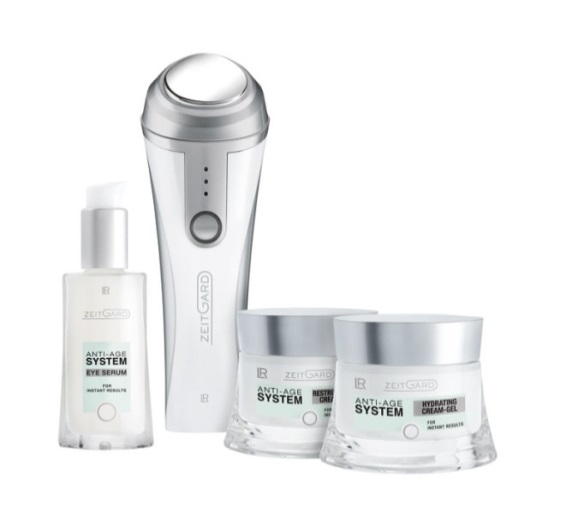 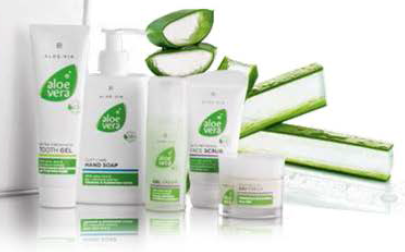 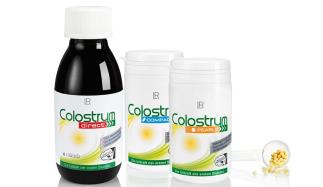 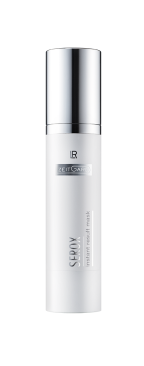 ANTI-AGE 
ПРОДУКТИ
ALOE VERA 
ПРОДУКТИ
ХРАНИТЕЛНИ ДОБАВКИ И ИМУННА ЗАЩИТА
ЗВЕЗДИ & ПАРФЮМИ
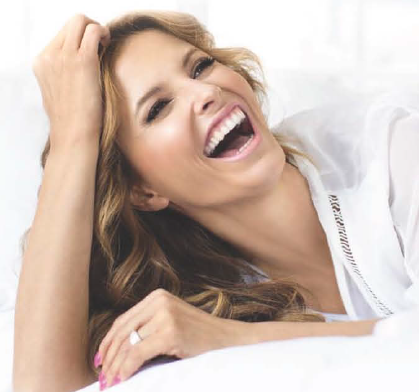 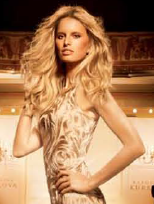 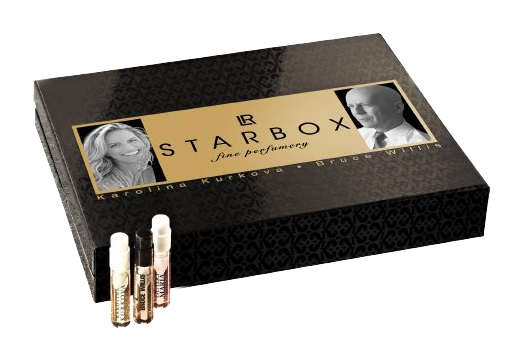 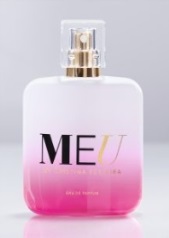 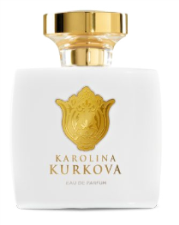 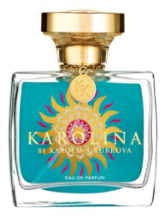 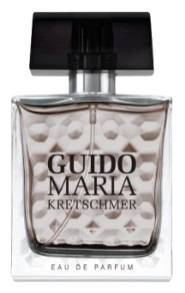 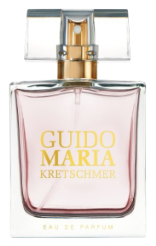 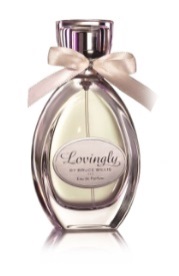 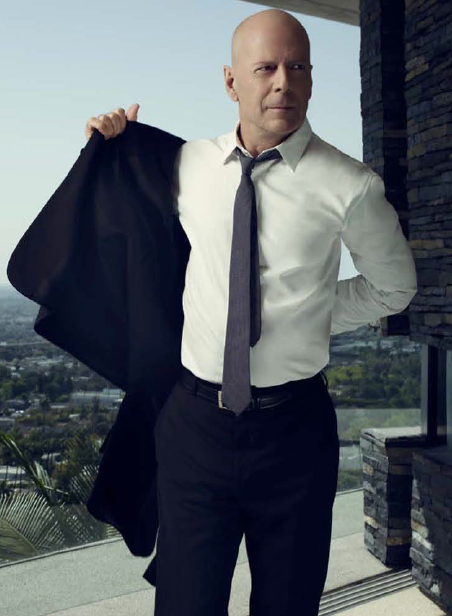 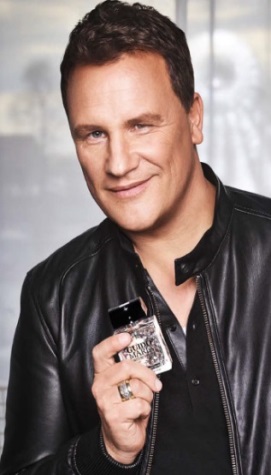 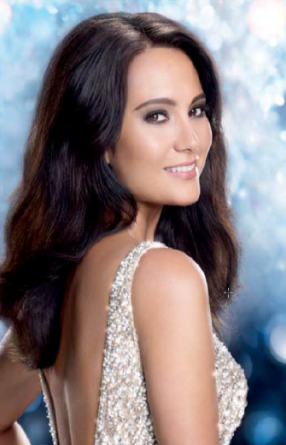 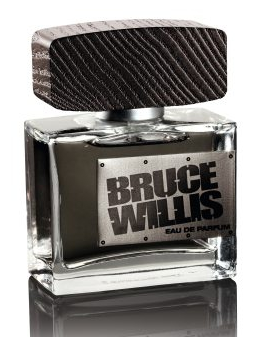 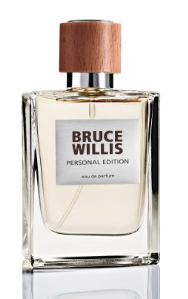 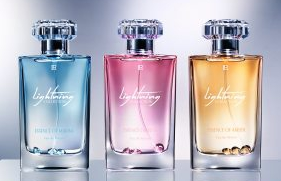 LR HEALTH & BEAUTY В БЪЛГАРИЯ
LR Health & Beauty - мисия и цели в България

9 години на българския пазар

Над 5 000 независими сътрудници –(партньори-дистрибутори)

Покритие на цялата страна


Нашата фондация LR GLOBAL KIDS FUND подкрепя проекта “ДЕТСКА КЪЩА” на Фондация „За Нашите Деца“ с 36 000 ЕВРО за периода 2015-2017г.
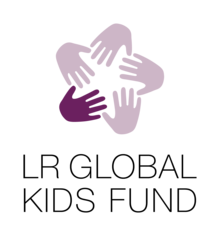 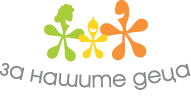 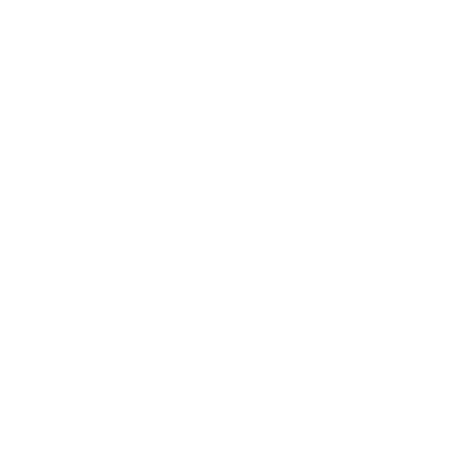 LR факторите на успеха
1
2
3
4
5
Отлично 
обучение и 
обслужване на сътрудниците
Яснa и 
прозрачнa 
система за възнаграждения
Топ продуктиMadein Germany
Уникална 
концепция за 
автомобили
Сътрудничество 
със 
знаменитости
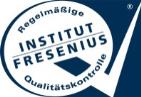 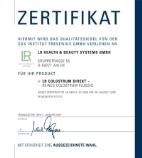 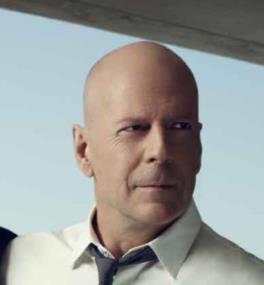 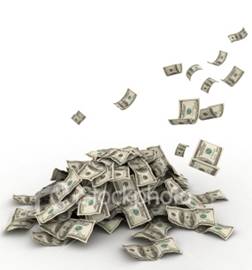 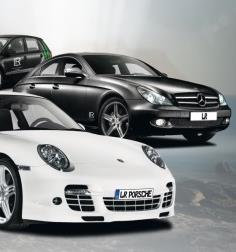 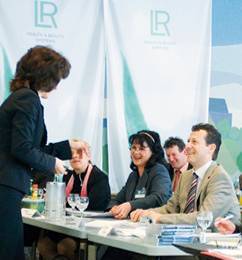 LR факторите на успеха
2
3
4
5
Топ продуктиMadein Germany
Сътрудничество 
със 
знаменитости
Уникална 
концепция за 
автомобили
Отлично 
обучение и 
обслужване
Ясна и 
прозрачна система за възнаграждения
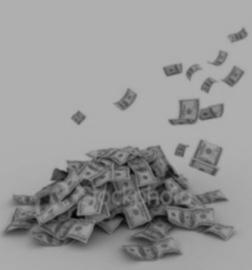 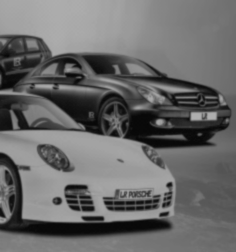 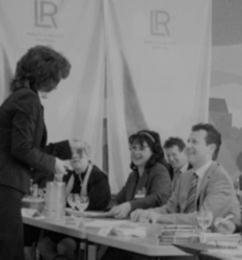 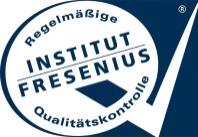 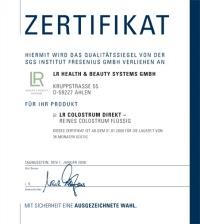 МЕЖДУНАРОДНО ПРИЗНАТИ СЕРТИФИКАТИ ЗА КАЧЕСТВО
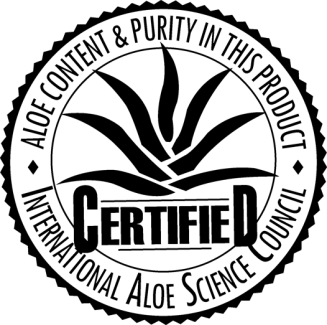 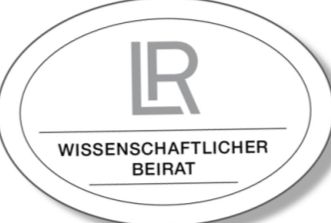 37
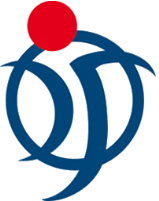 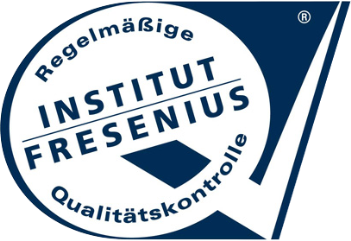 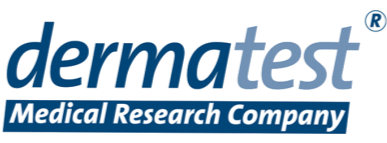 LR факторите на успеха
1
2
3
4
5
Топ продуктиMadein Germany
Отлично 
обучение и 
обслужване
Сътрудничество 
със 
знаменитости
Уникална 
концепция за 
автомобили
Ясна и 
прозрачна система за възнаграждения
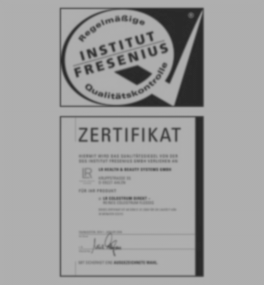 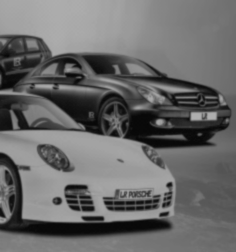 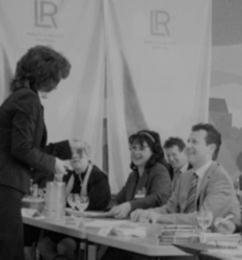 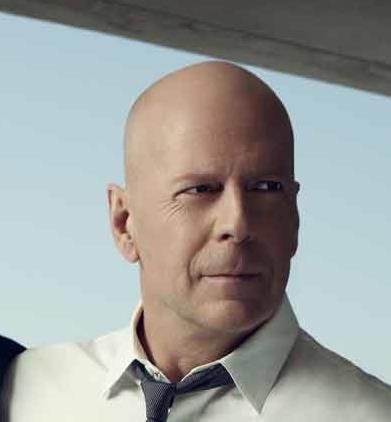 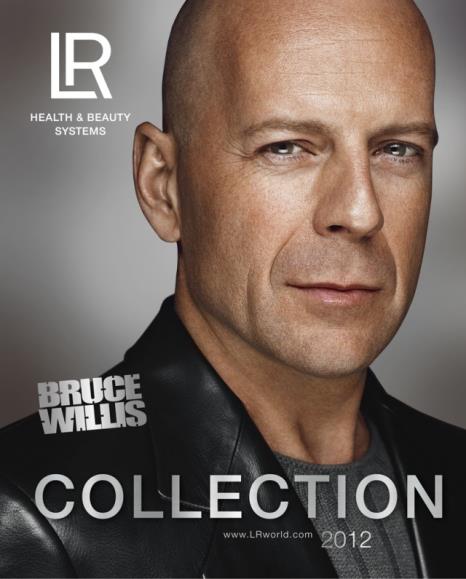 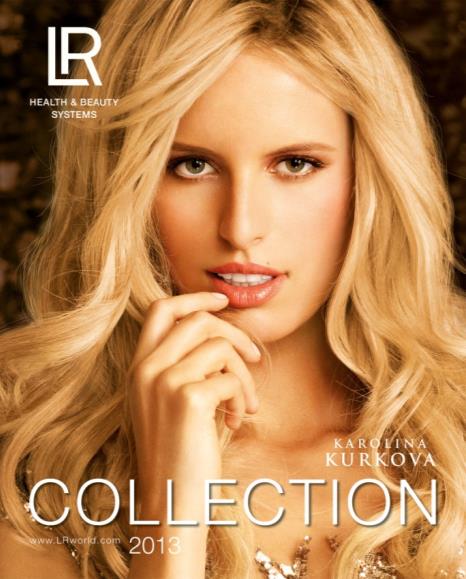 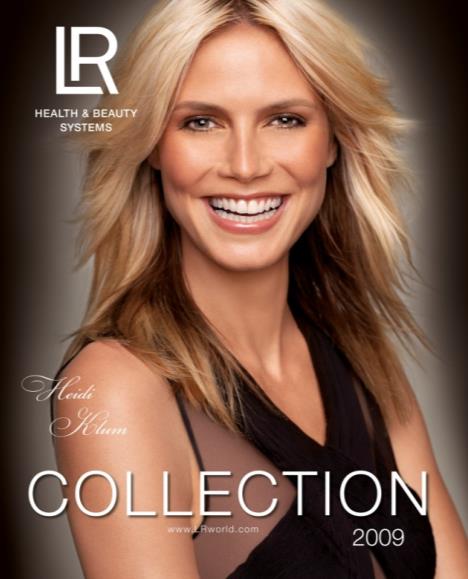 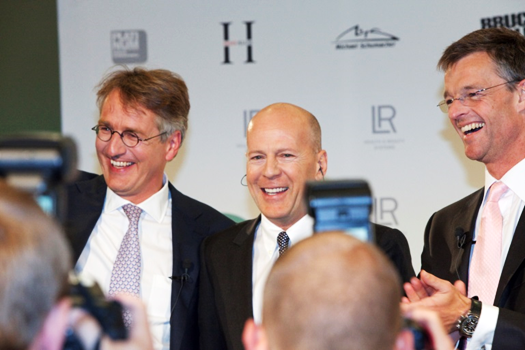 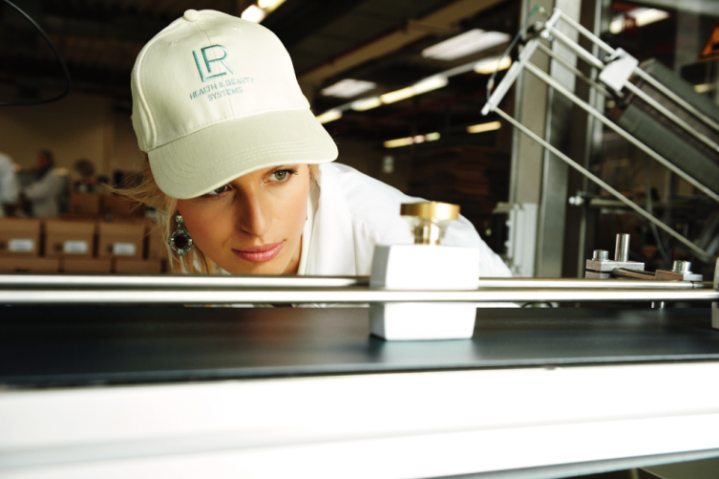 LR факторите на успеха
1
2
3
4
5
Яснa и 
прозрачнa 
система за възнаграждения
Топ продуктиMadein Germany
Сътрудничество 
със 
знаменитости
Уникална 
концепция за 
автомобили
Отлично 
обучение и 
обслужване
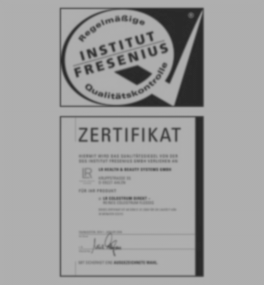 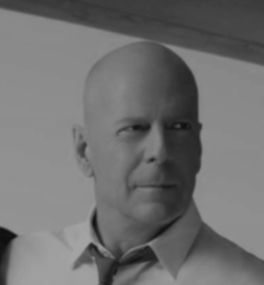 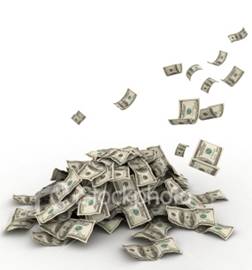 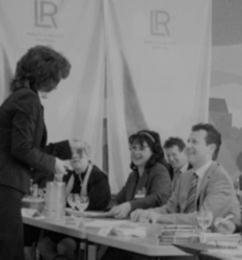 Историческо развитие на системата за възнаграждение
2010
Бърз старт
Лидерски бонус
Топ-сребърен бонус
Топ-платинен бонус
Президентски бонус достигащ
3%
2%
1%
1,2%
43,7%
+ бонус за обучения и семинари
2005
37,5%
Президентски бонус 
Топ-Президентски бонус
0,5%
0,5%
1995
36,5%
Сребърен бонус
Платинен бонус
2%
1%
1985
Бонус
Специален бонус
Годишен бонус
3-21%
7-10%
1-2,5%
33,5%
LR факторите на успеха
1
2
3
4
5
Ясна и 
прозрачна 
Система за възнаграждения
Топ продуктиMadein Germany
Сътрудничество 
със 
знаменитости
Уникална 
концепция за 
автомобили
Отлично 
обучение и 
обслужване
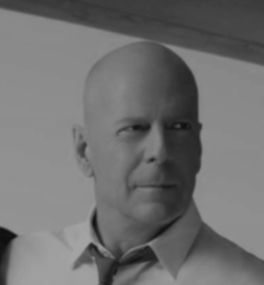 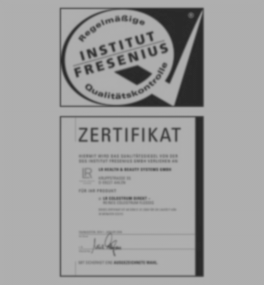 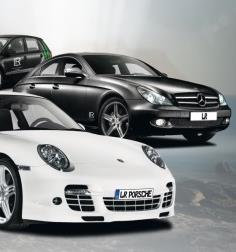 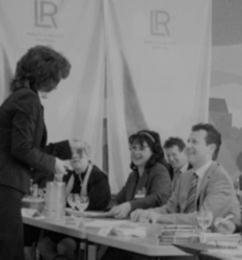 LR концепция за автомобили
Manager Car
Mercedes Benz
Mercedes Benz
Porsche
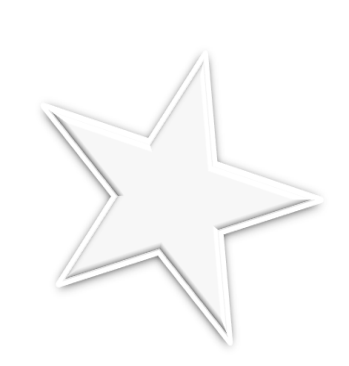 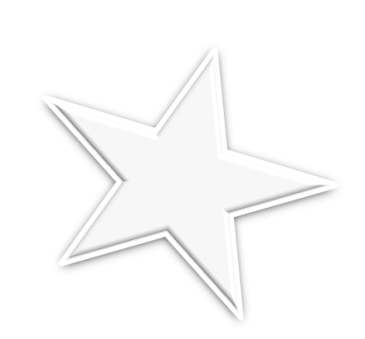 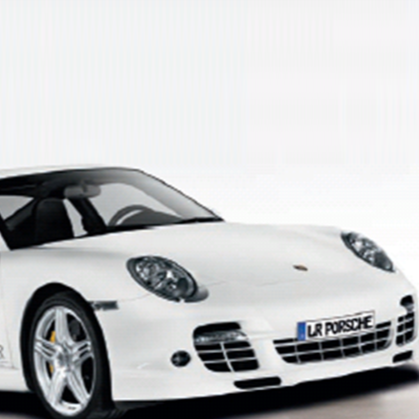 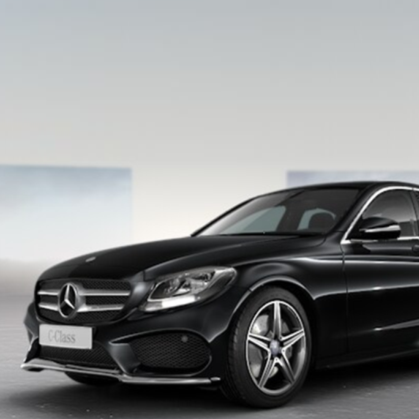 Mercedes Benz
Volkswagen POLO
?
23
142
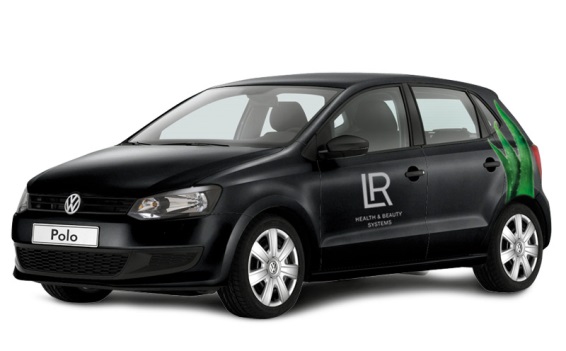 2600
7000
60
За Младши 
Мениджър
За Лидер на 
организация
За Платинен лидер 
на организация
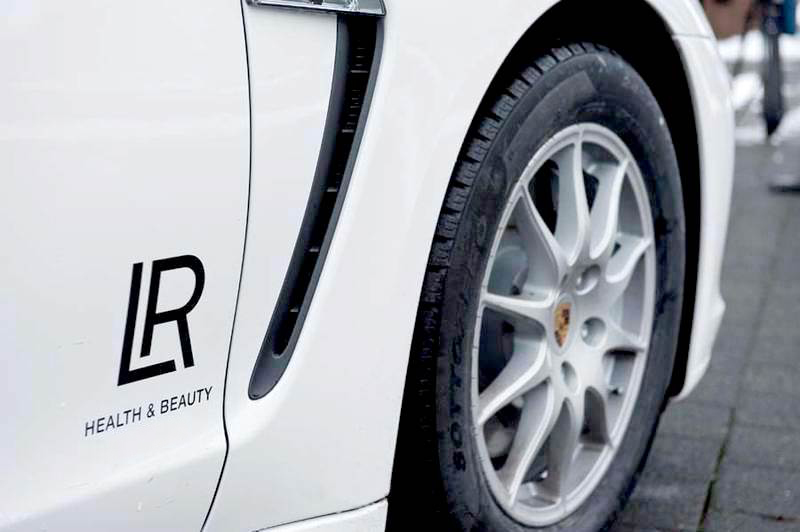 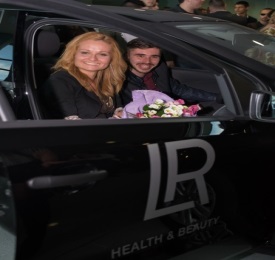 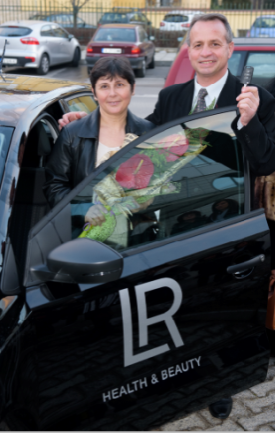 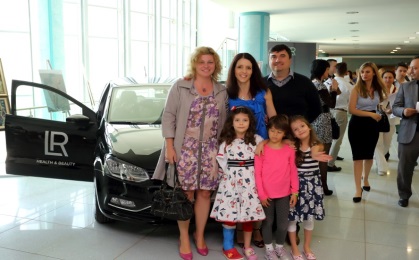 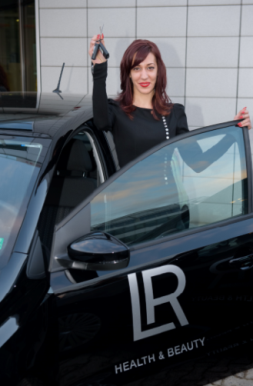 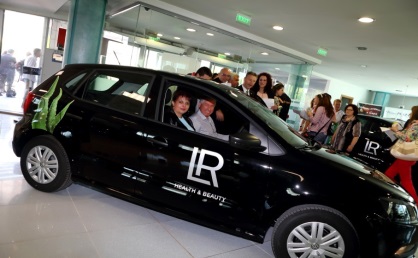 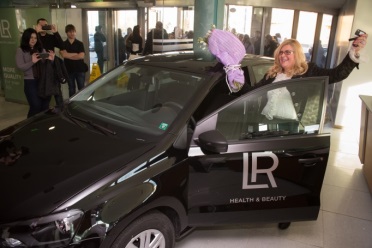 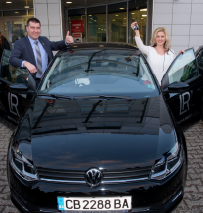 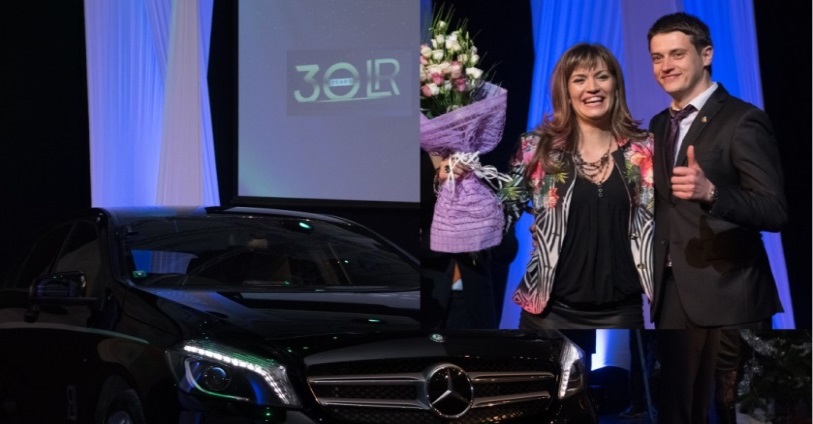 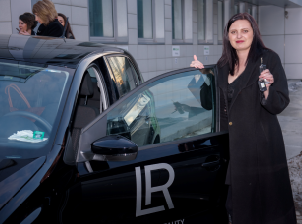 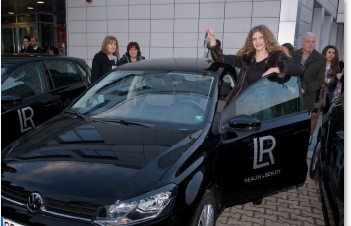 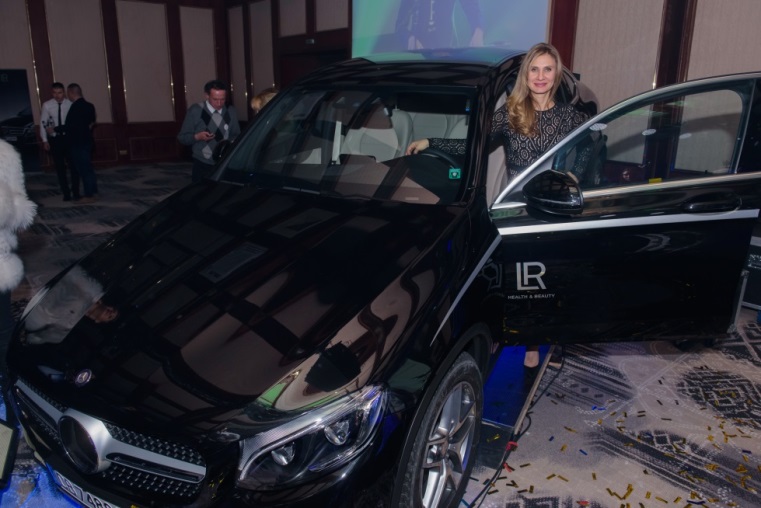 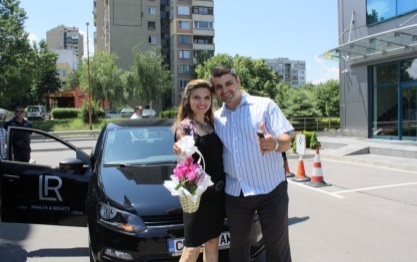 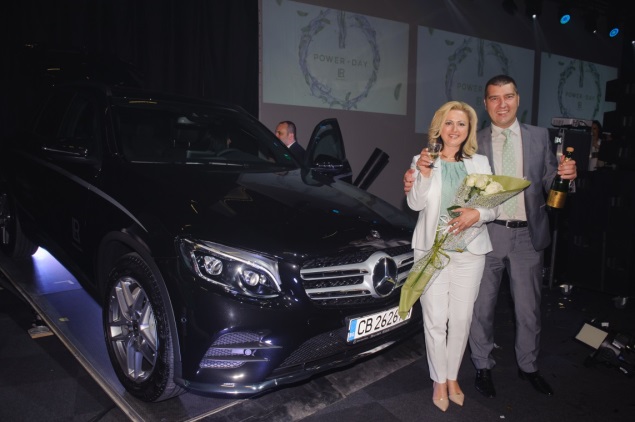 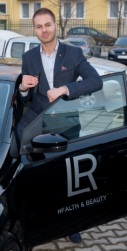 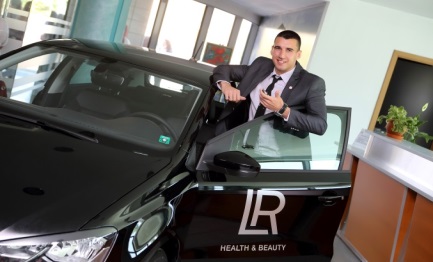 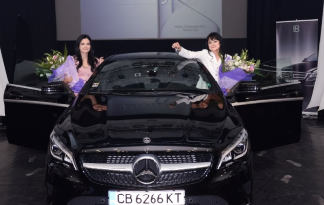 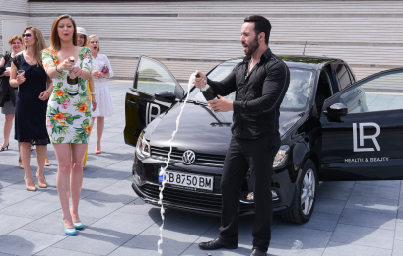 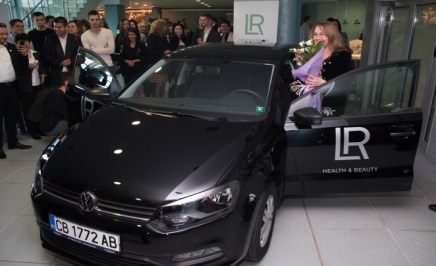 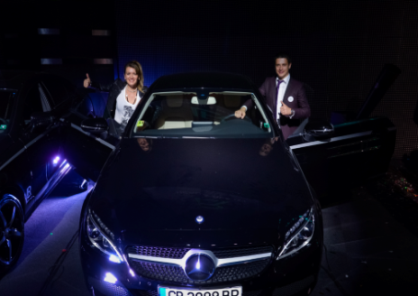 LR факторите на успеха
1
2
3
4
5
Сътрудничество 
със 
знаменитости
Топ продуктиMadein Germany
Уникална 
концепция за 
автомобили
Отлично 
обучение и 
обслужване
Ясна и 
прозрачна 
Система за възнаграждения
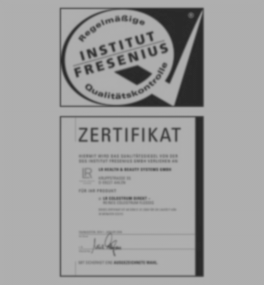 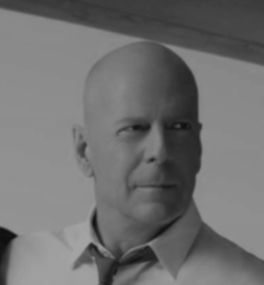 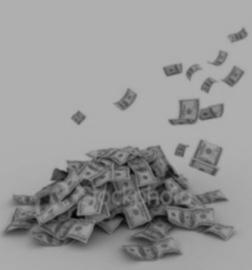 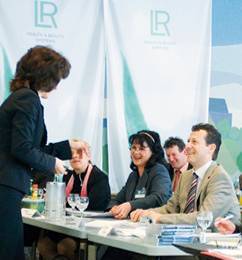 LR Academy
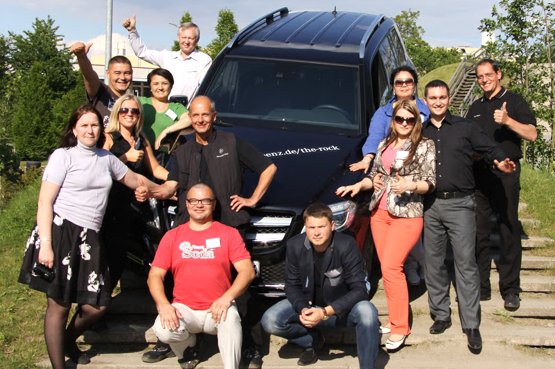 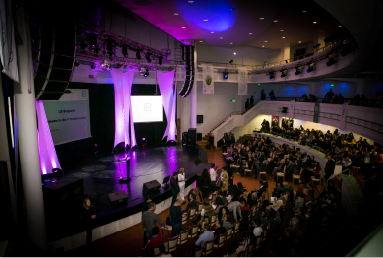 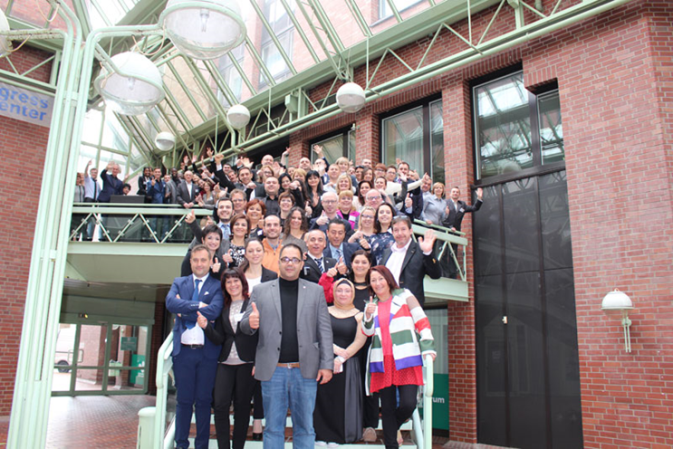 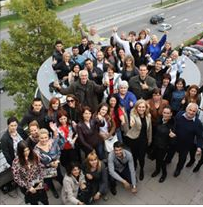 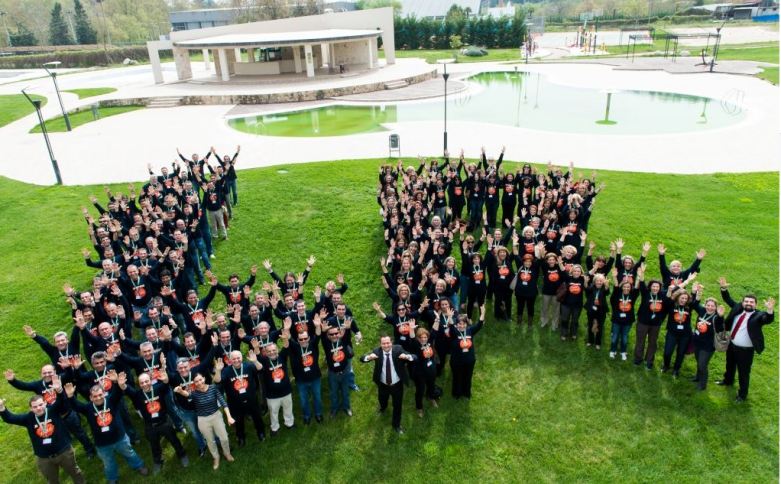 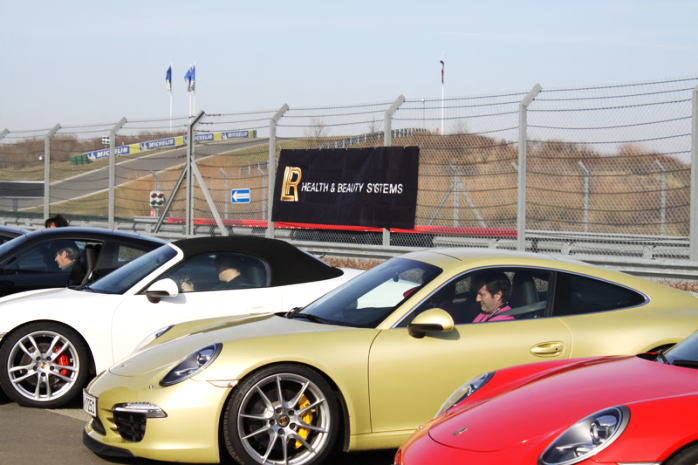 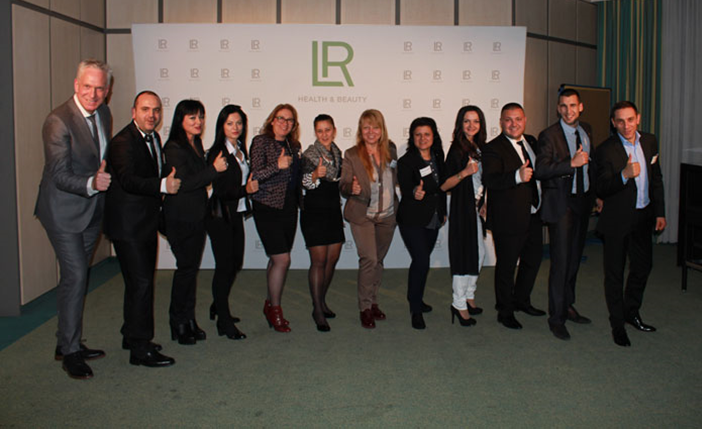 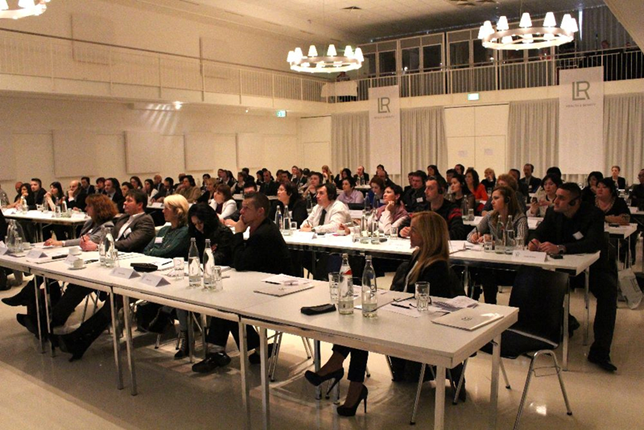 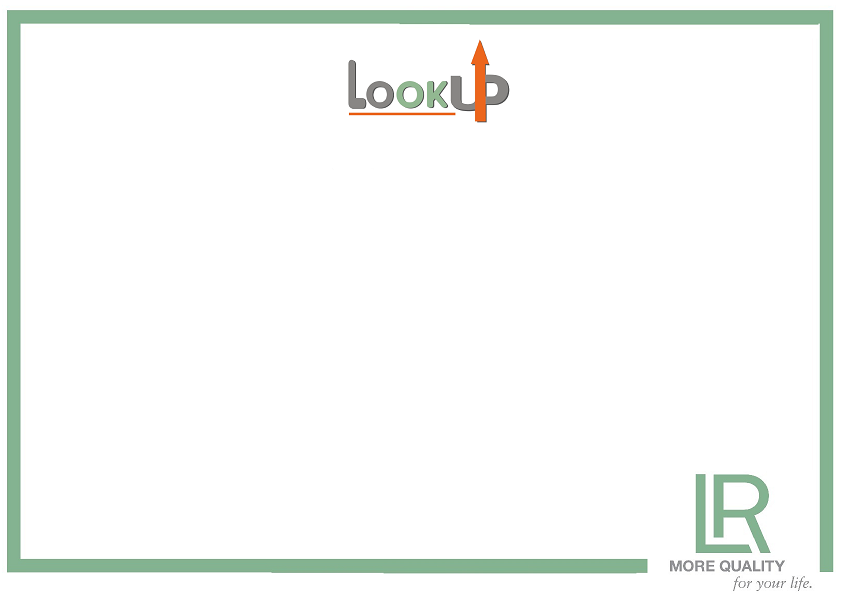 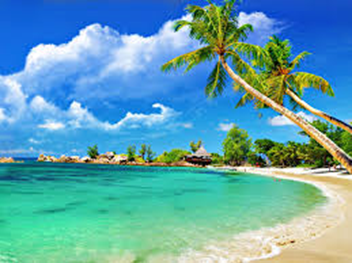 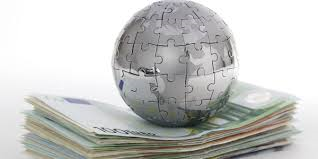 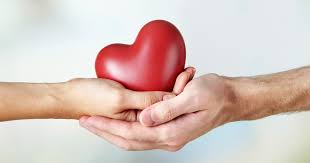 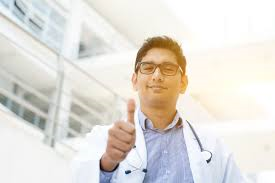 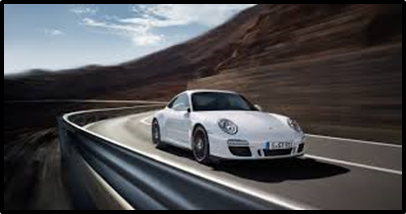 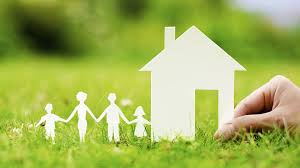 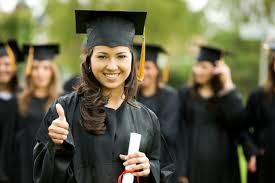 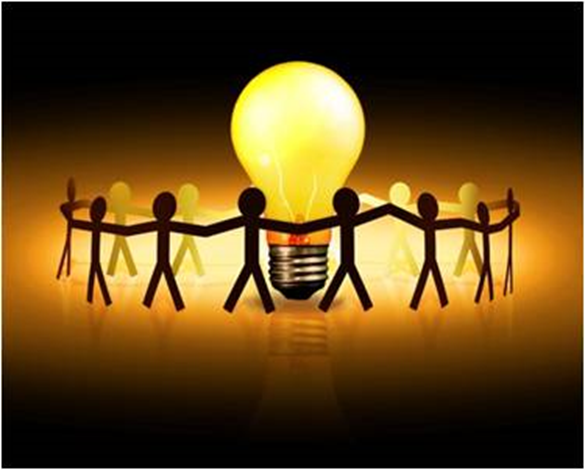 Всеки един от нас е част от голямата идея
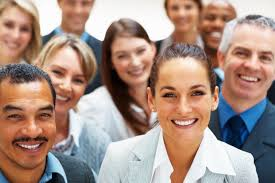 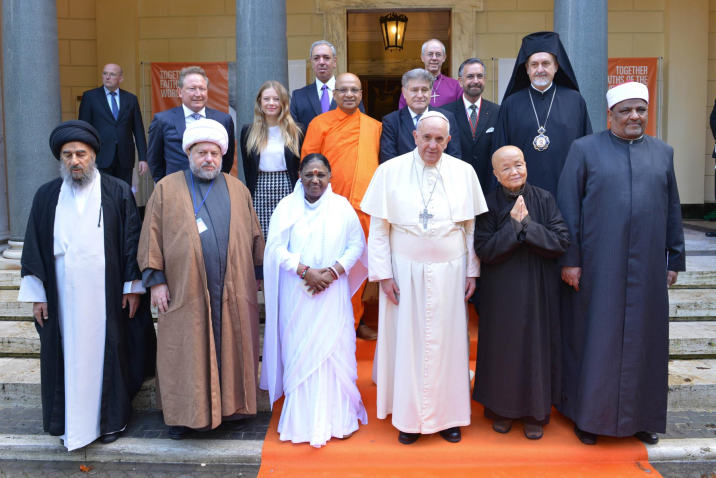 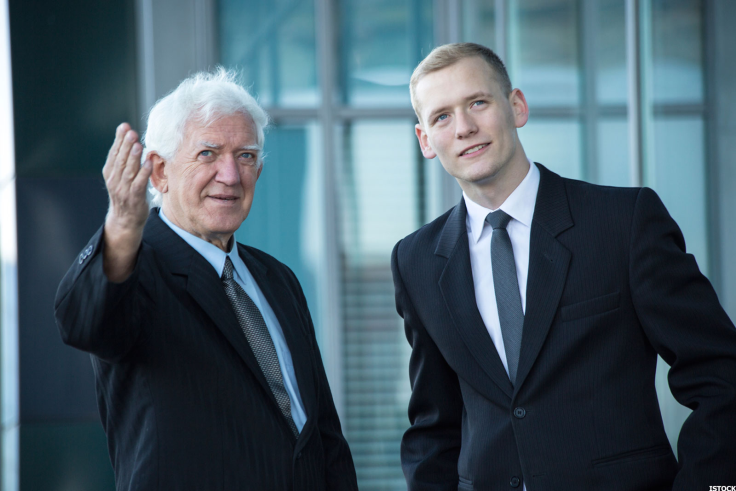 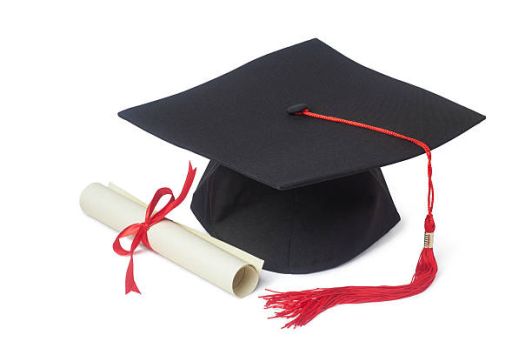 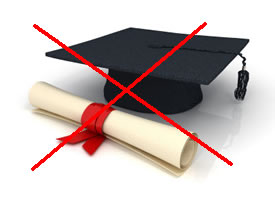 Мъже и жени, млади и стари, всички религии, всякакво образование…ВСЕКИ МОЖЕ ДА УСПЕЕ С LR!
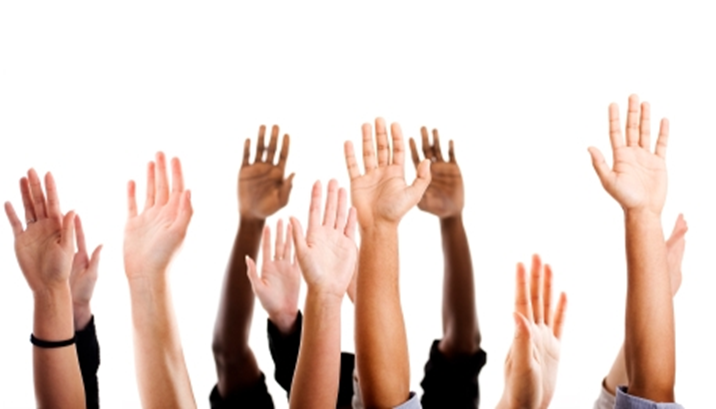 Нужно е само да дадем своята заявка за УСПЕХ!
Между 8 и 15 часа ангажираност седмично осигуряват стабилен страничен доход.
Възнагражденията варират според постигнатите резултати, респективно на положените усилия и отделеното време.
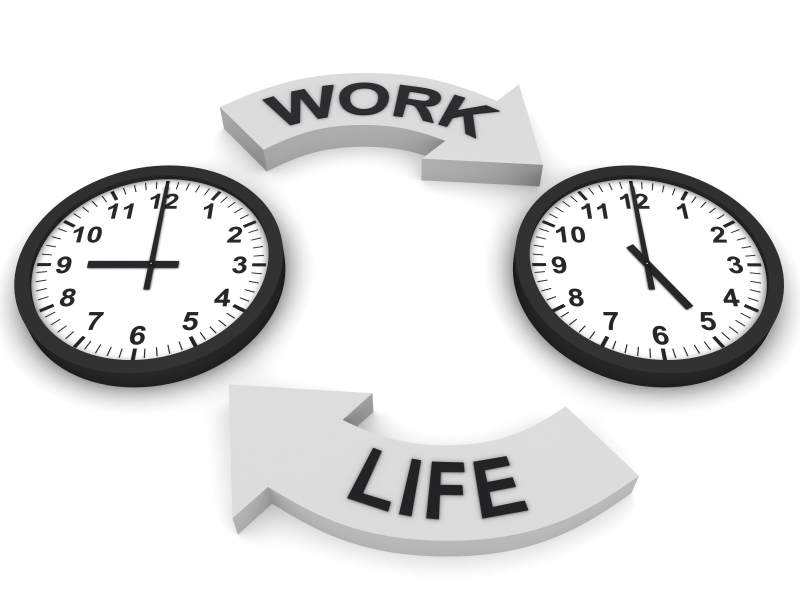 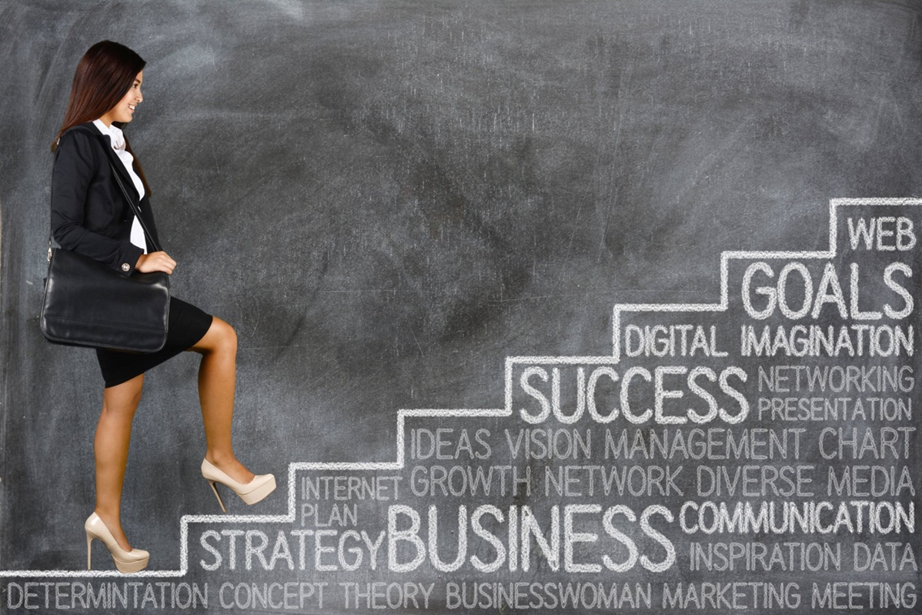 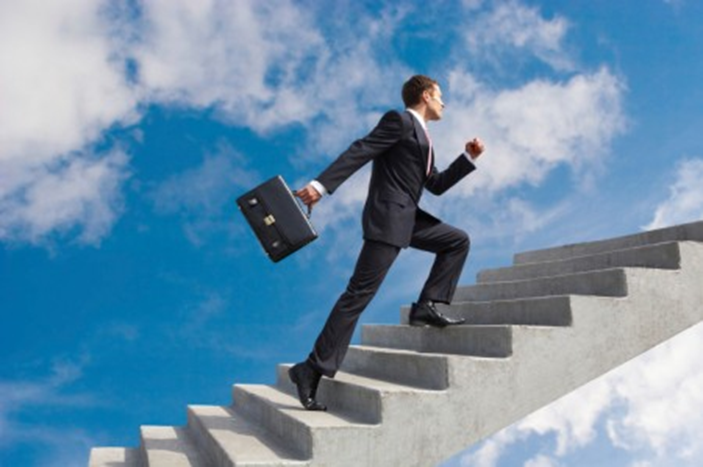 Нужни са труд, усилия и постоянство, но формулата е ясна и доказана!
В LR конкуренцията не съществува! 
Но има много благородна надпревара.
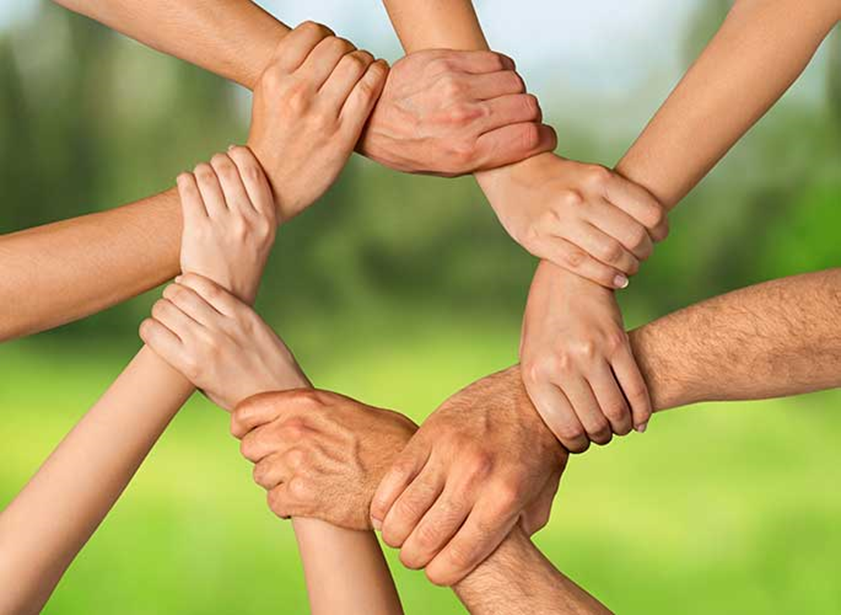 Работата в екип е нашата сила
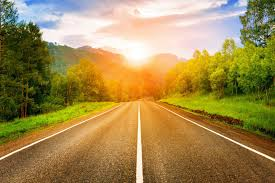 LR дава един истински шанс за успех
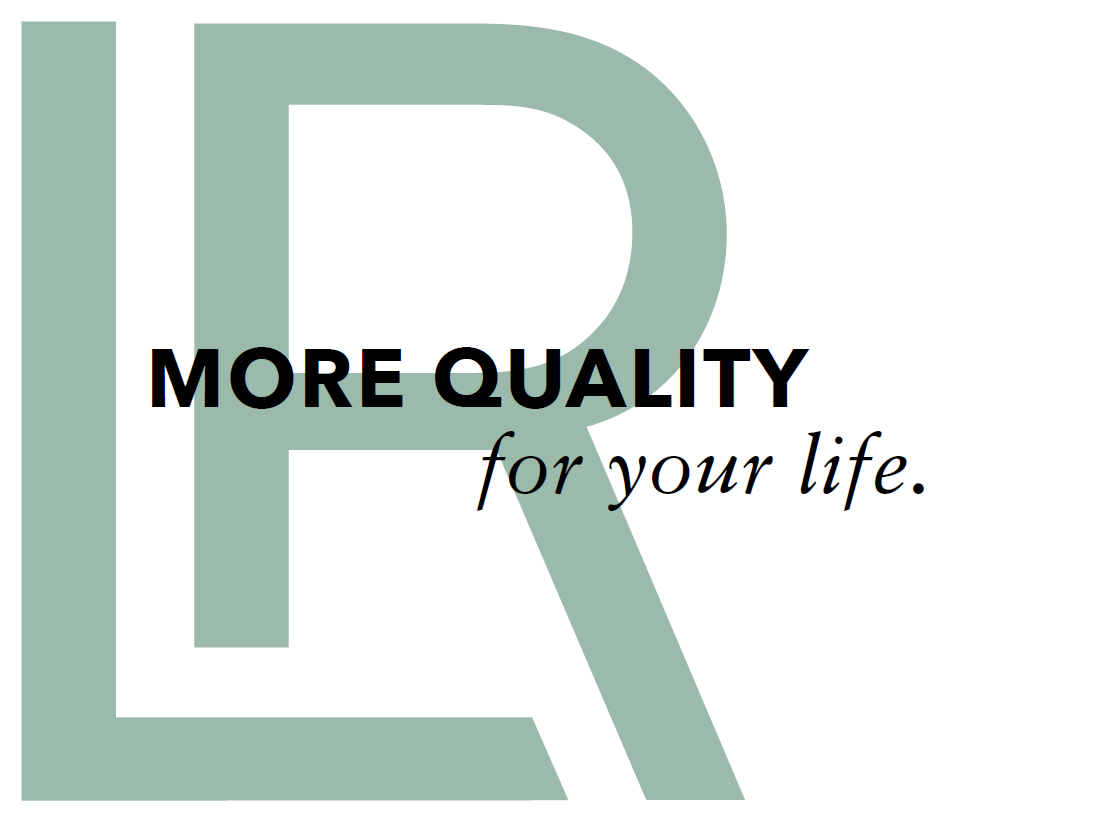